Transport Across a Membrane
Day 1
Bell Ringer-complete on page in notebook
Which type(s) of cells have genetic material that is contained in a nucleus?
A. bacteria
B. only animal cells
C. protists
D. both plant and animal cells
Key Points
The cell membrane protects the cell while still allowing it to respond to its environment.
The special structure of the cell membrane allows it to perform these special functions.
Outside
of cell
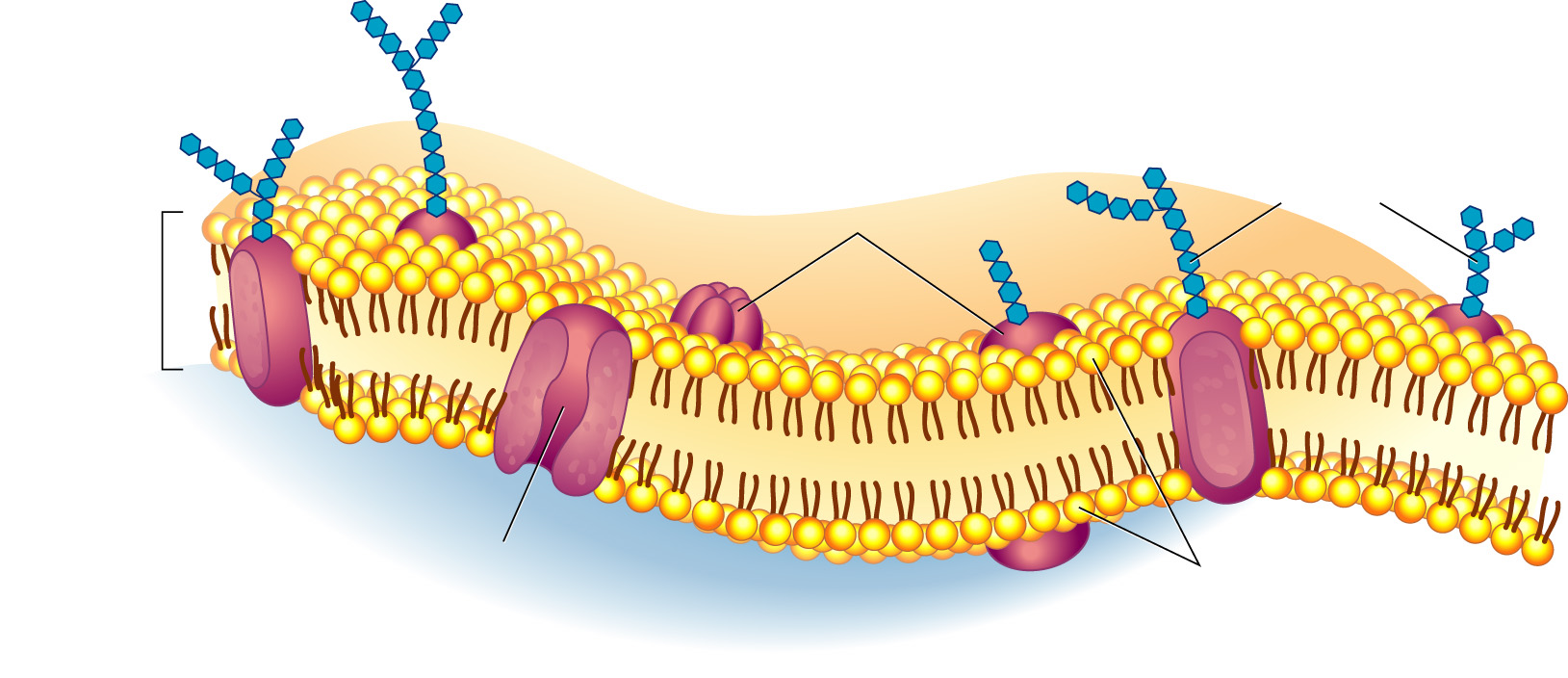 Carbohydrate
chains
Proteins
Cell
membrane
Inside
of cell
(cytoplasm)
Protein
channel
Lipid bilayer
The Cell Membrane: Phospholipid Bilayer
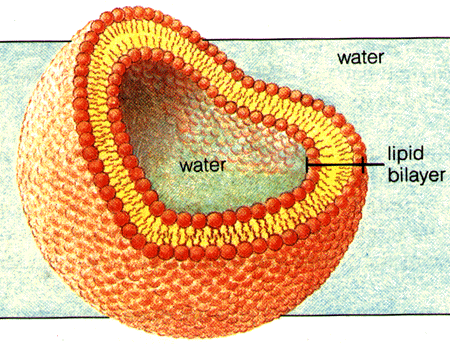 What’s a cell membrane made of?
The cell membrane is composed of a Phospholipid Bilayer. https://www.youtube.com/watch?v=qcumEy6nhgY 

Phospho = 	 ______________
Lipid =	 	 ______________
Bi =		 ______________
Layer=		 ______________
Phosphate
Glycerol and fatty acids
Two
Level
What are the phospholipid parts?
Each phospholipid has 2 parts:




                                Draw and label this in your                        			notes!
                        Q :Why are water molecules 		      		unable to get though the 	 	      							membrane?
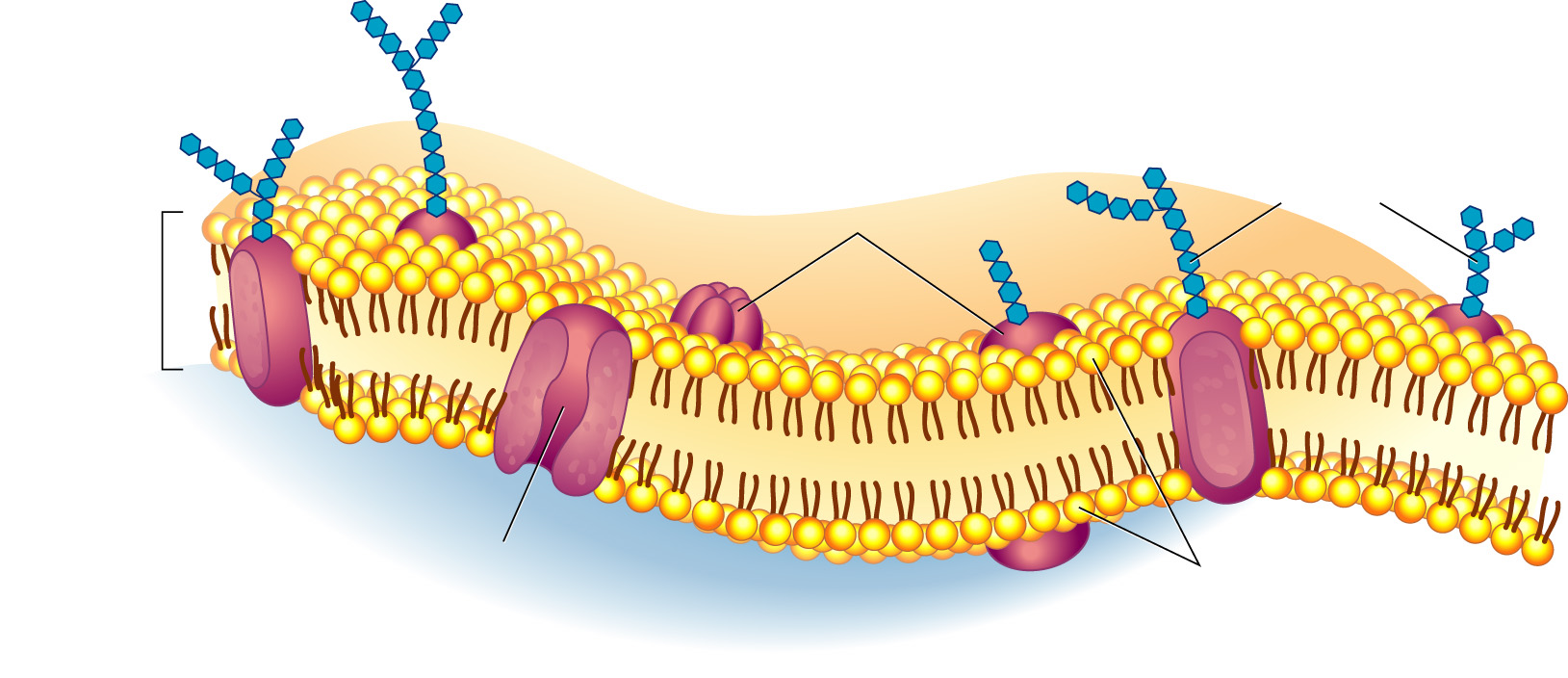 1) Hydrophilic “head”
2) Hydrophobic “tail”
What does hydrophobic and hydrophilic mean?
Hydrophobic
Hydro = __________ +  Phobic= _____________
Hydrophobic = ___________________________.

Hydrophilic
Hydro= ___________ +  Philic= ______________
Hydrophilic = ____________________________.
Water
Fear
Fear of Water
Water
Love
Love of Water
What is selectively Permeable?
One of the most important jobs of the cell membrane is to select what can pass through the membrane.
Because we have both hydrophobic and hydrophilic parts in the cell membrane it is hard for water and other molecules to pass through. 
This is why the membrane is called selectively permeable.
Selective- to choose
Permeable- to pass through
What is a protein channel?
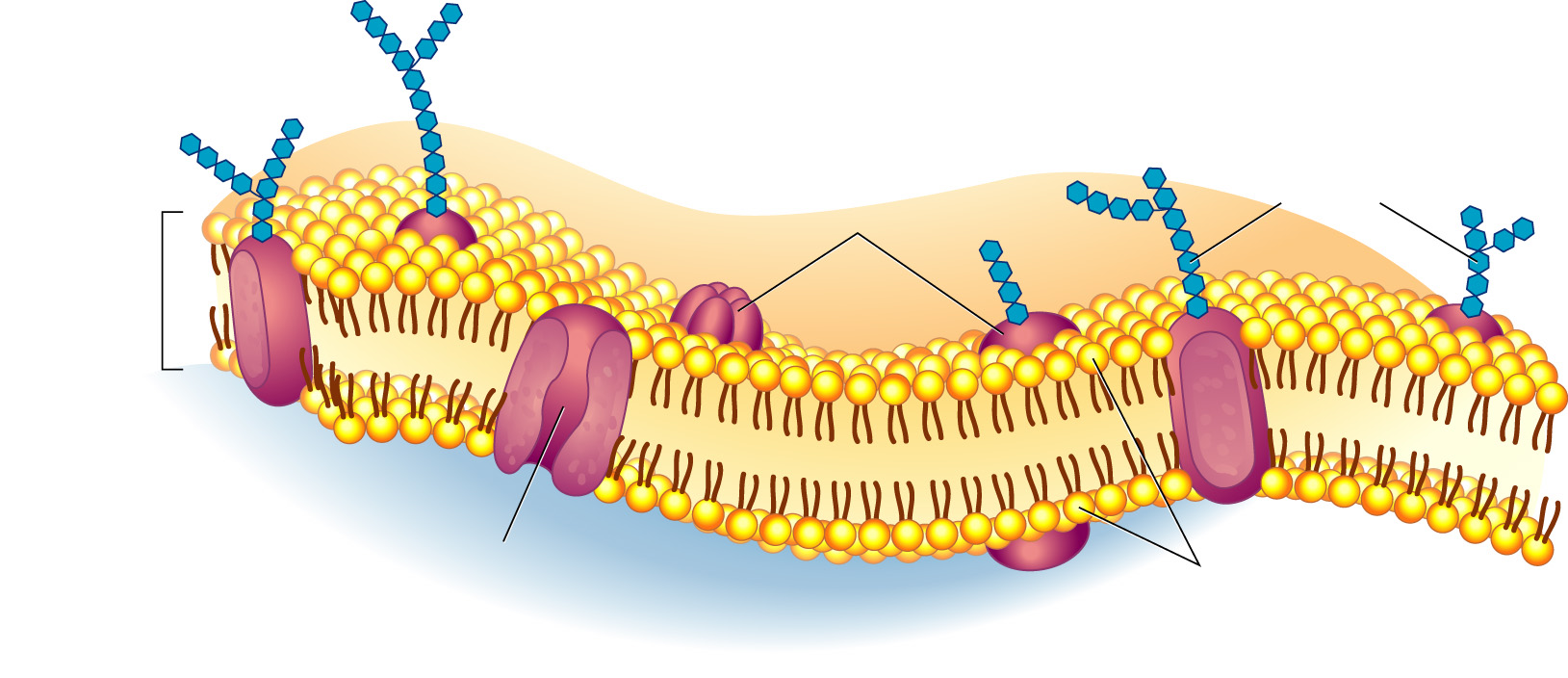 Draw and label this in your                     notes!
1)Protein Channel
Protein channels are special proteins that allow water and other molecules in and out of the cell.
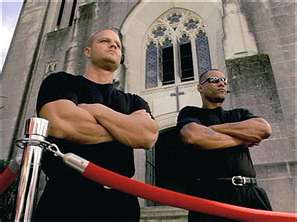 How can the membrane break and rejoin?
The phospholipids are attracted to each other but are fluid (able to move around). 
This means that if the cell membrane is broken it will repair itself. 
This can help move larger items in and out of the cell.
Types of Cellular Transport
Exocytosis vs. Endocytosis
Exocytosis: the export of macromolecules from the cell, also 			involved in secretion of substances from the cell
exit
cell
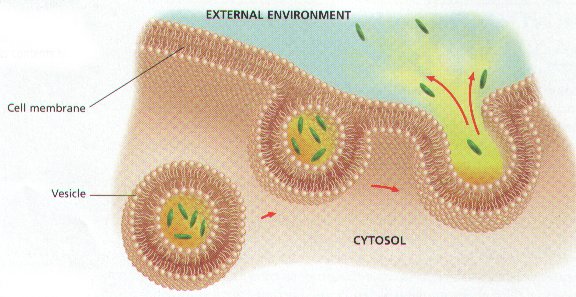 Types of Cellular Transport
Exocytosis vs. Endocytosis
Endocytosis: the import of macromolecules into the cell
cell
enter
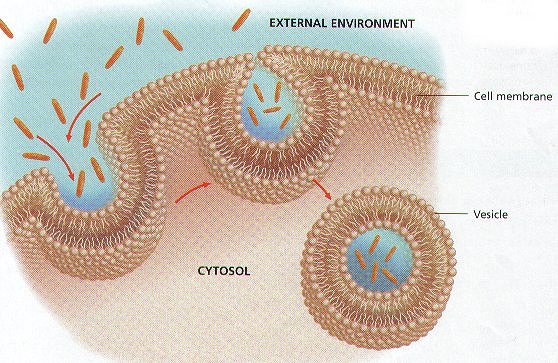 Types of Cellular Transport
Transport Vesicles
Vesicles bud off the rER, move through the cytoplasm and join the Golgi apparatus, then bud off the other side the the Golgi.  From here two things can happen: 1) vesicles move to plasma membrane and contents are secreted, or 
		 2) vesicle may remain in cytoplasm as a lysosome
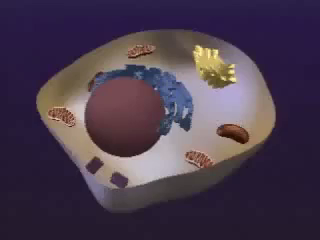 http://www.youtube.com/watch?v=K7yku3sa4Y8
Practice Problems
1. Which of the following does not play a part in the transportation of materials into and out of a cell?
Imbedded Membrane proteins
Hydrophobic and hydrophilic regions on the phospholipid
The phoshoplipid bi-layer
Cytoplasm within the cell
2. Which of the following substances is responsible for transporting materials into and out of the cytoplasm?
Carbohydrates
Cholesterol
Lipids
Proteins
Write down one of the questions in your notebook. For each answer choice tell if it is correct or incorrect and explain why.
Review
1. What part of the phospholipid that makes up the membrane is represented by part A? 2. Is “A” hydrophobic or hydrophyllic?3. In the phospholipid molecules shown below, identify what part B is. 4. Determine whether part B is hydrophyllic or hydrophobic.
Let’s Practice…
Exit Ticket
Complete silently and independently 


Home learning: finish the worksheet we started in class
Day 2
Bell ringer-complete on page in notebook
Which of the following would most likely cause a mutation?
A. the placement of ribosomes on the endoplasmic reticulum
B. the insertion of a nucleotide into DNA
C. the movement of transfer RNA out of the nucleus
D. the release of messenger RNA from DNA
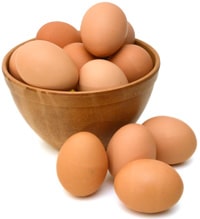 Osmosis and Diffusion
Essential Question	 
*How do cell membranes 				influence cell survival?
Key Points- 
1. The movement of molecules across the cell membrane is an important part of cell 	survival.
	2. Molecules can move across by either active or passive transport.
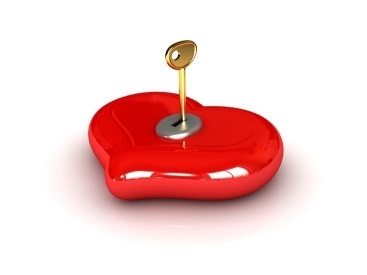 What are the types of Transport?
There are 2 types of transport:
1. Passive Transport-Does NOT require energy. High  Low
A)Diffusion/Osmosis
B)Facilitated Diffusion
2. Active Transport-Requires energy. Low  High
A) Needs ATP(energy) and a protein channel.
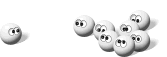 Passive Transport
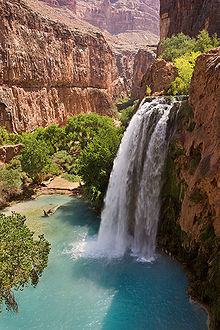 Does it take energy for the water to go from high to low?
What is Diffusion?
A) Diffusion-
Movement of particles from high concentration to low concentration. No Energy!
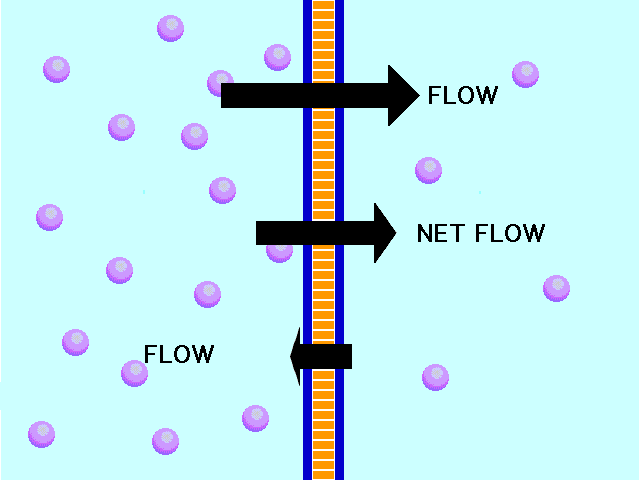 What is Concentration?
The number of particles in a solution.
Common solutes include sugar and salt.
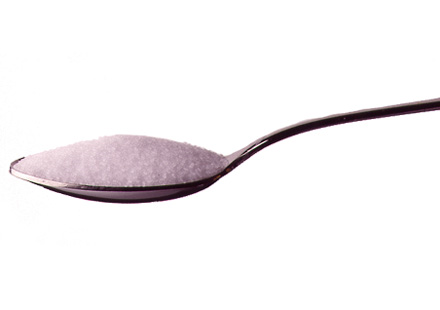 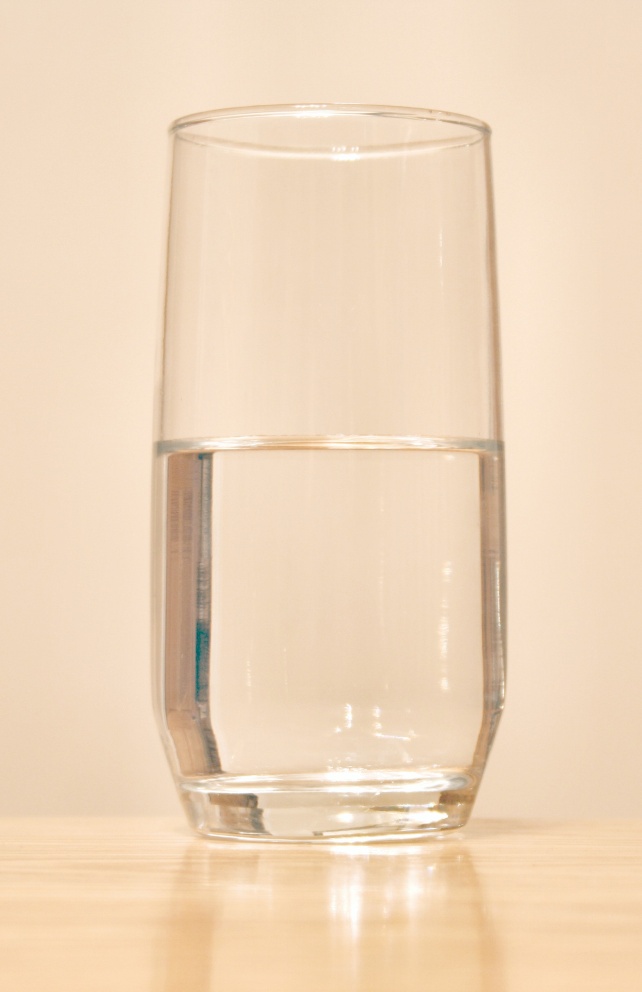 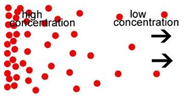 Solution
Demonstration
Draw what happens on page
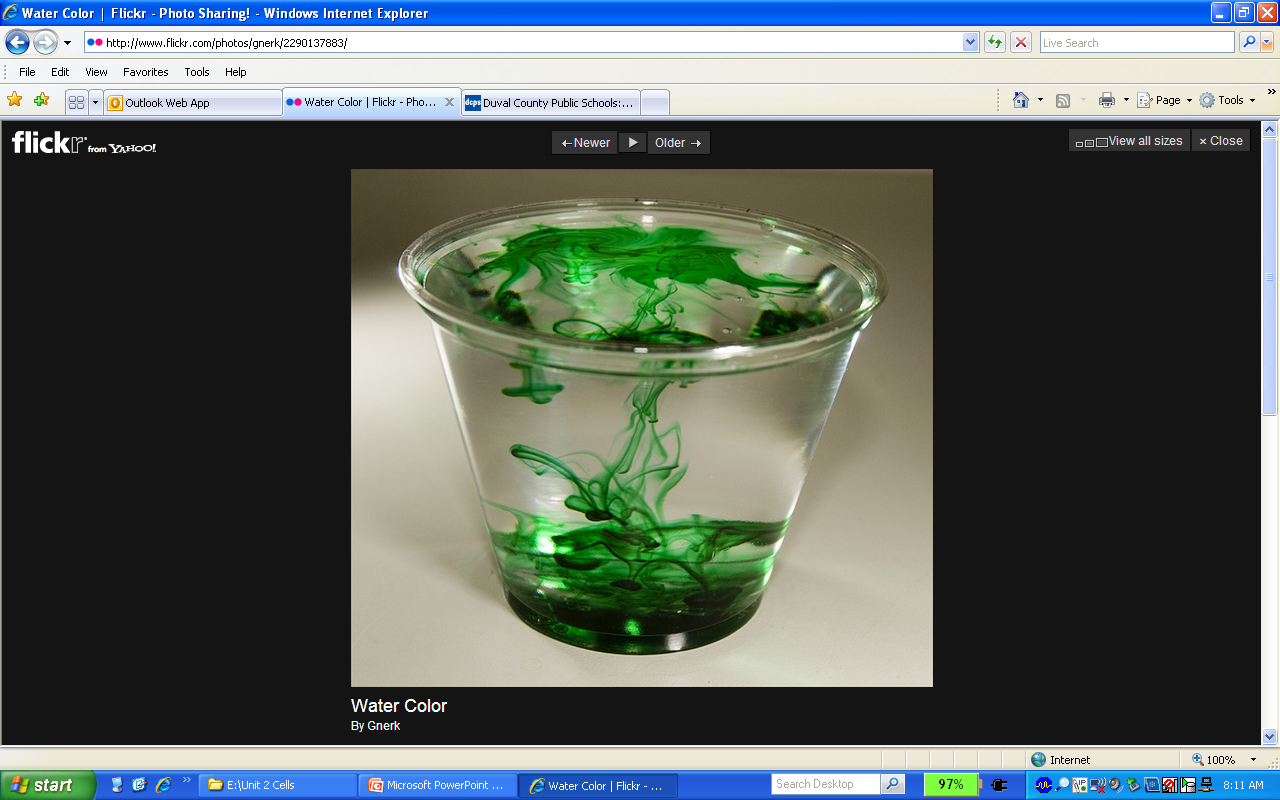 What is Dynamic Equilibrium?
A state that exists when the concentration of molecules is equal on both sides. The particles will keep moving but will remain equal.
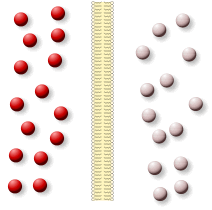 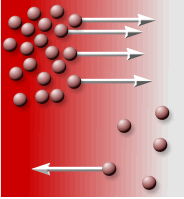 Practice!!!Study the diagram below.  It represents a container that is divided by a semi permeable membrane.  A different solution in its initial state is shown on each side of the membrane.
Describe which molecule(s) will move through the membrane and which molecule(s) will not.
Describe the relative rates at which the molecule(s) will move across the membrane.
Describe in which direction the molecule(s) will move.
Describe how long the molecule(s) will continue to move.
**Answer these on page 25!
What is Osmosis?
B) Osmosis-the diffusion of water across a selectively permeable membrane.
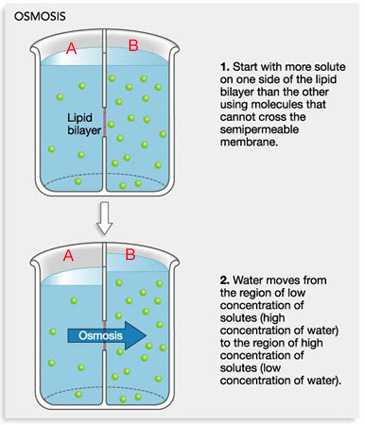 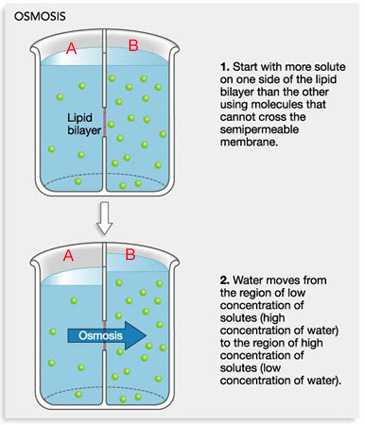 Water will always follow the solute!
What is the difference between osmosis and Diffusion?
Diffusion is the movement of particles from a high to low concentration with no energy.
Osmosis is the movement of water across a permeable membrane.
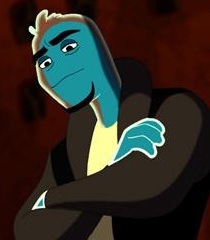 I’m blue just like water. Maybe that’s where I get my name!
-Osmosis Jones
Warm-up
Which side has more solute?

Which side has more water?

If the membrane is permeable to solute, in which direction will the particles move? 
           (A  B or  B  A)

If the membrane is permeable to water, in which direction will the water move?
          (A  B or  B  A)
A
B
membrane
How does Osmosis effect cells?
Water moving in and out of the cell can have a HUGE impact on the survival of the cell.
There are three situations: 
1.Hypertonic
2. Hypotonic
3. Isotonic
Tonic=Means solution
Hyper = above
Hypo= below 
Iso = same
* Remember the name describes the solution outside the cell
What happens in a Hypertonic solution?
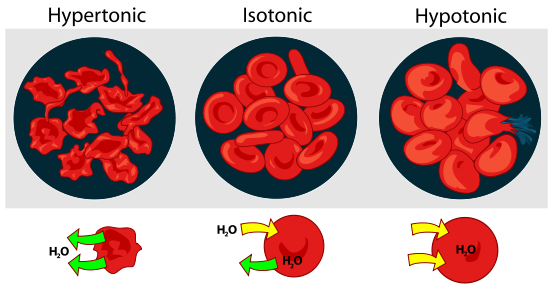 If there is more solute outside the cell then the water inside the cell will move out. =shrivel.
(Like a hyper kid has more energy)
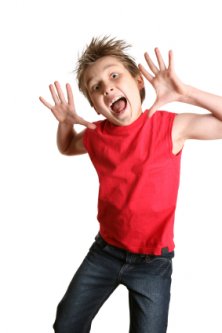 Draw this
Hypotonic
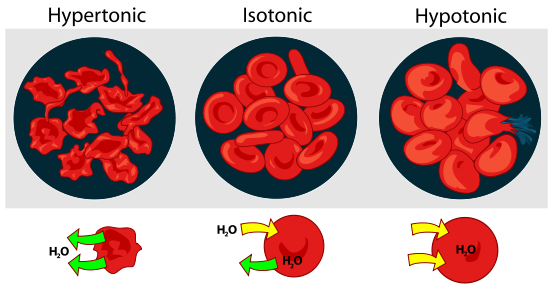 If there is lower solute concentration outside the cell then the water in the cell will move in = burst!
Like a hippo!
Draw this
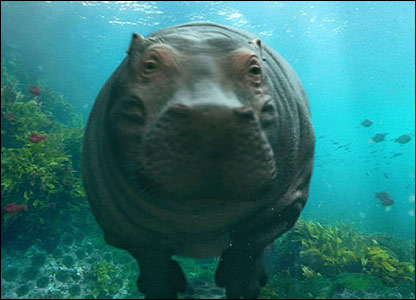 Isotonic
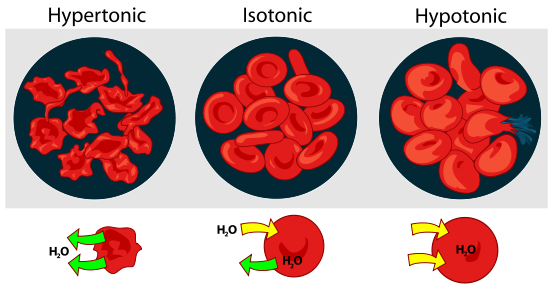 If there is the same solute concentration outside the cell then the water stay the same.
“I so equal!”
Draw this
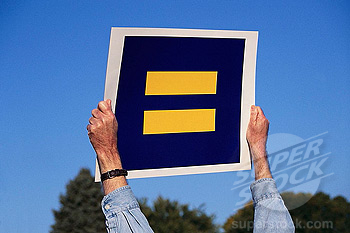 Label Each Solution
1________
2_________
3________
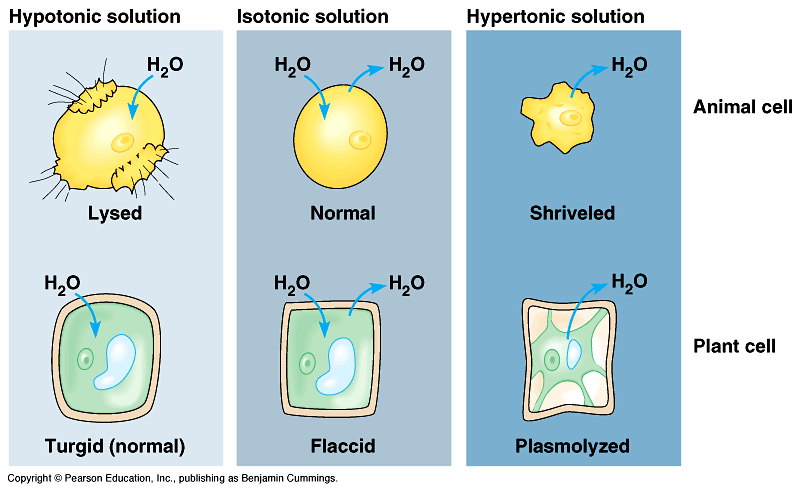 A________
Label Each Type of Cell
(plant/Animal)
B________
What is the main difference between the plant and animal cell reactions?
What has happened to the hypotonic animal cell? How could this hurt an organism?
Thinking further- Why do your fingers become wrinkled in the ocean or swimming pool?
What is Facilitated Diffusion?
Facilitated Diffusion – the movement of particles across a membrane with the help of a protein channel.
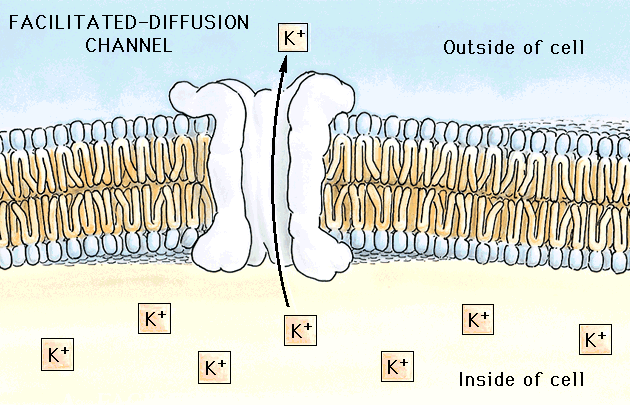 (this occurs because some particles are too big or have charges and cannot pass through the membrane by themselves)
Active Transport
Active Transport – the movement or particles across a membrane with the input of energy (called ATP) and a protein pump.
Particles are moving from 
	LOW concentration to 
	HIGH concentration
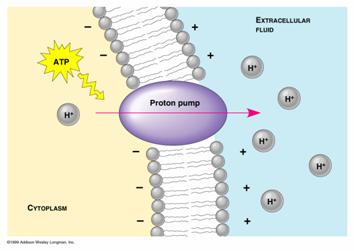 1. Which diagram best represents active transport?2. What molecule supplies active transport with energy?3. Which diagram best represents facilitated diffusion?4. Explain what happens during facilitated diffusion?5. Which diagram best represents diffusion?6. Explain the difference between passive and active transport.
How to solve solution problems:
Steps to determine if a solution is hypertonic, hypotonic, or isotonic.

Calculate the water content inside the cell and outside the cell.
Determine which direction the water is going to diffuse (high to low).
If the water is going into the cell it is hypotonic (swells); if it’s leaving it’s hypertonic (shrivels), and if it remains the same it’s isotonic.
A                                          B                                       C
1. Looking at Diagram B, will the cell gain or lose water, or will the water concentrations stay the same?  What is this called?2. Looking at Diagram C, will the cell gain or lose water, or will the water move equally in and out at the same rates?
Let’s Practice
Osmosis Worksheet
Pre-lab questions and discussion
Exit ticket

Home Learning: osmosis worksheet complete
Day 3
Bell Ringer-complete on page in notebook
A sugar, a phosphate group, and a nitrogen base form the building blocks of which organic compound?
A. carbohydrates
B. lipids
C. nucleic acids
D. proteins
Plasmolysis Lab
Home Learning
Complete questions from lab